Our themes this term are.. 
South America 
& Pop Art
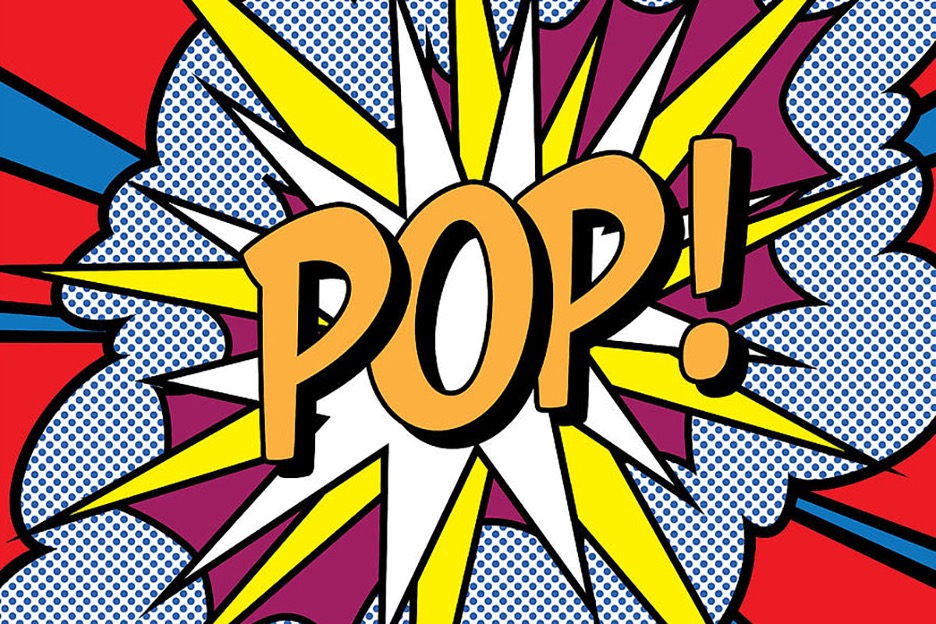